Тест по теме «Нервная система»
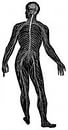 1. Нервная система состоит
А) из двух частей
Б) из трёх частей 
В) из четырёх частей
2. К центральной части  нервной системы относят
А) Головной мозг
Б) Головной и спинной мозг
В) Нервы и нервные узлы
3. Соматический отдел нервной системы управляет
А) работой внутренних органов
Б) скелетными мышцами
В) гладкой мускулатурой
4. Каково строение нейрона
А) тело, короткие отростки и длинные  отростки
Б) тело и множество коротких отростков
В) тело, короткие отростки и длинный отросток
5. Как называется самый длинный отросток нейрона
А) дендрит
Б) аксон
В) нервный узел
Ответы
1. А
2. Б
3. Б
4. В 
5. Б